Результат от инноваций
Cisco Expo
Система распределённых вычислений Ride
Авербух Владимир Лазаревич
Бахтерев Михаил Олегович
Васёв Павел Александрович
Казанцев Алексей Юрьевич
Альбрехт Илья Алексеевич

 


Москва 2010
Решение современных задач требует особых вычислительных мощностей
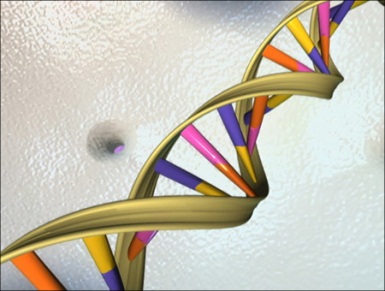 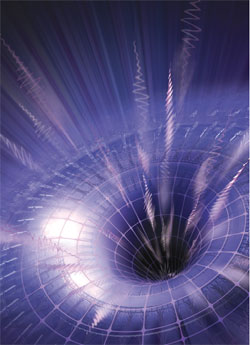 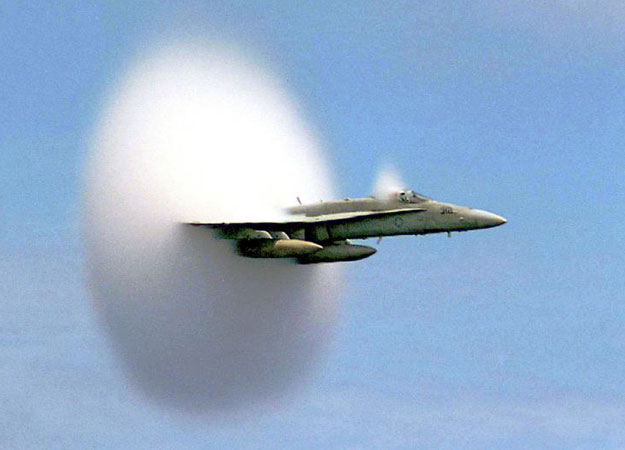 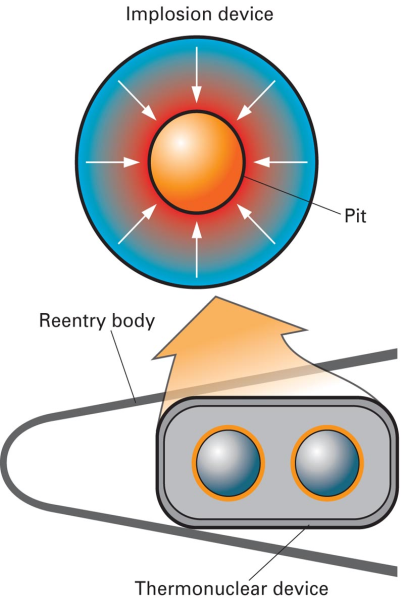 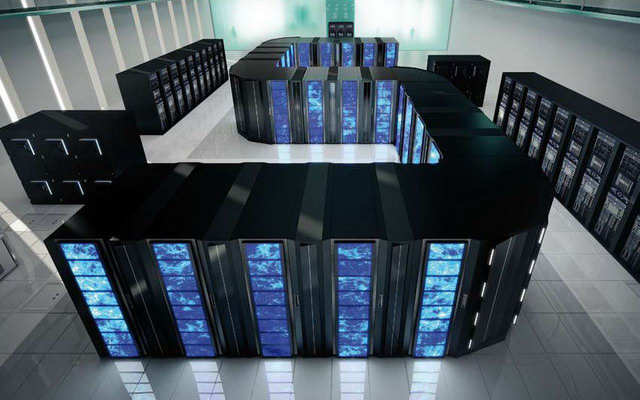 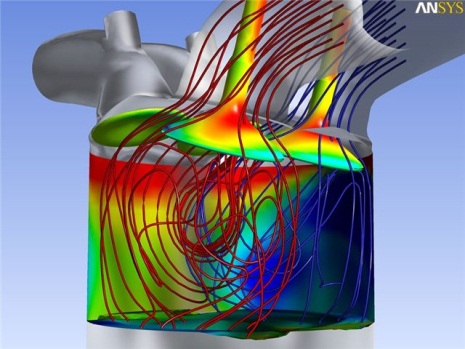 Создание высокопроизводительных программ – сложный, запутанный и дорогой процесс
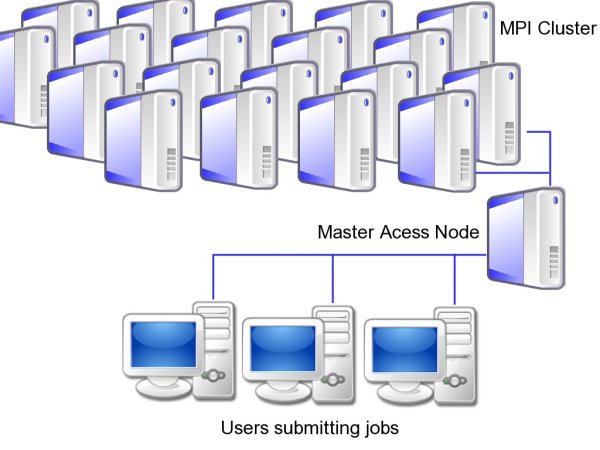 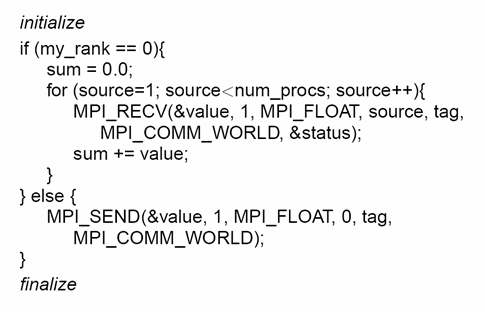 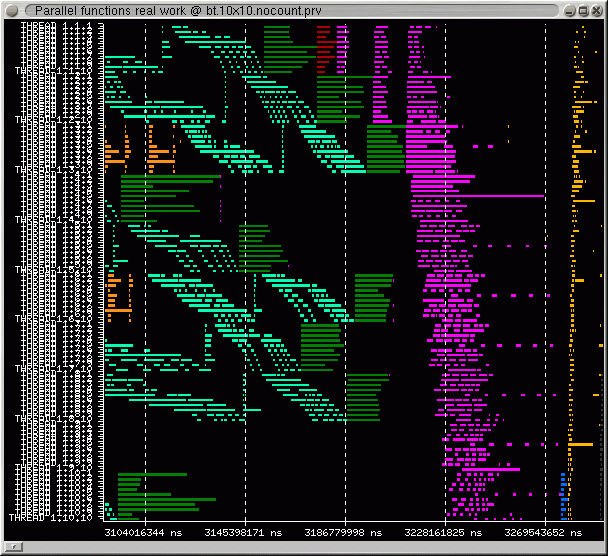 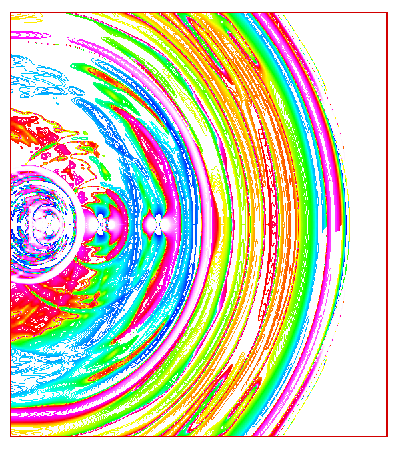 Кроме того, современные средства HPC-программирования создавались 20-30 лет назад
Не учитывают современного уровня развития технологий:

GPGPU
Грид-вычисления
Облачные вычисления
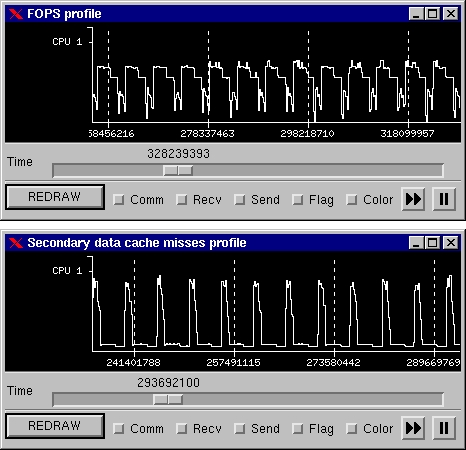 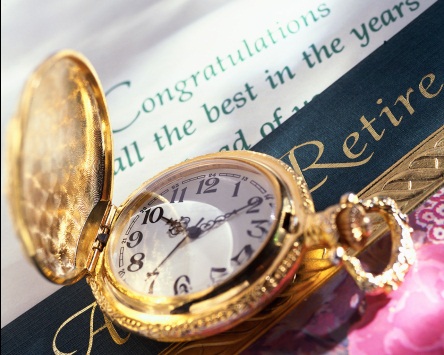 Ride – новая методика программирования
Проведён анализ всех существующих моделей HPC-программирования
В качестве основы выбрана модель DataFlow (Dennis) 
DataFlow проработана и детализирована для применения в современных реалиях
D
Input
E
B
A
B
C
Output
B
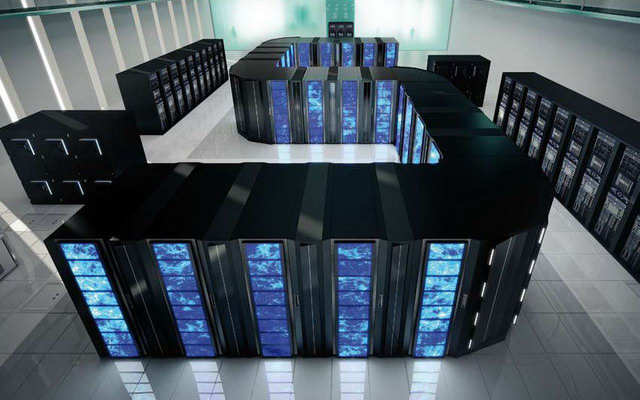 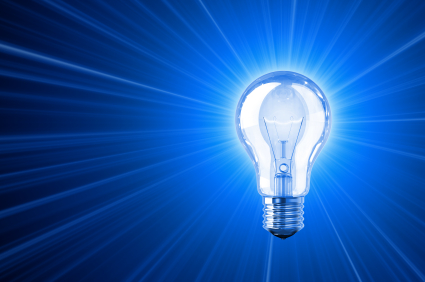 Устройство
В Ride вычислительная программа это:
Набор вычислительных модулей (отдельных программ)
Данные, которые хранятся в распределённом хранилище
Правила – по готовности каких данных какие модули запускать.
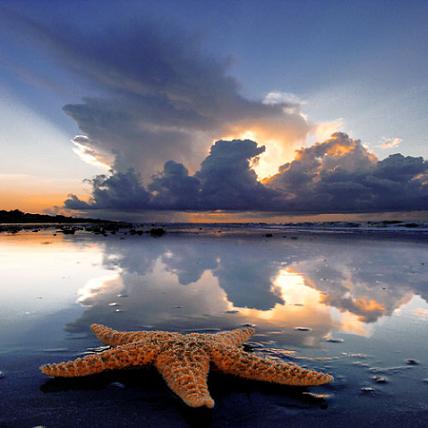 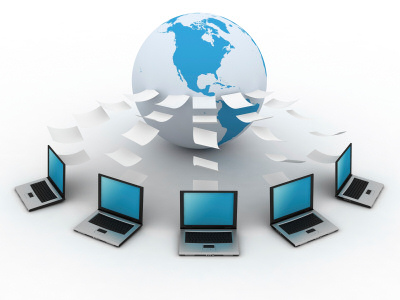 Преимущества
Сокращение кода (в 5 раз!)
Писать HPC-программы – проще и быстрее

Программы масштабируются и автоматически балансируются
Автоматические контрольные точки
Гибридные вычисления (GPGPU/Cell/ПЛИС)

Можно применять везде: общая память, кластера, грид- и облачные системы.
Главное преимущество
Создание высокопроизводительных программ – проще

При этом они такие 
же быстрые, и более 
гибкие
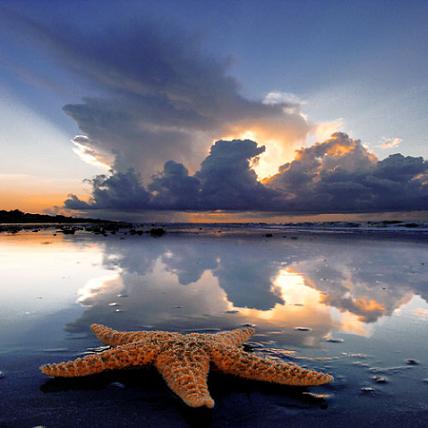 Планы. Перспективы
Базовая платформа – Open Source
Вычислительные мощности по требованию – SAAS
Консалтинг
Лицензирование
Взаимодействие с крупными игроками – поставщиками оборудования, инфраструктуры и услуг HPC
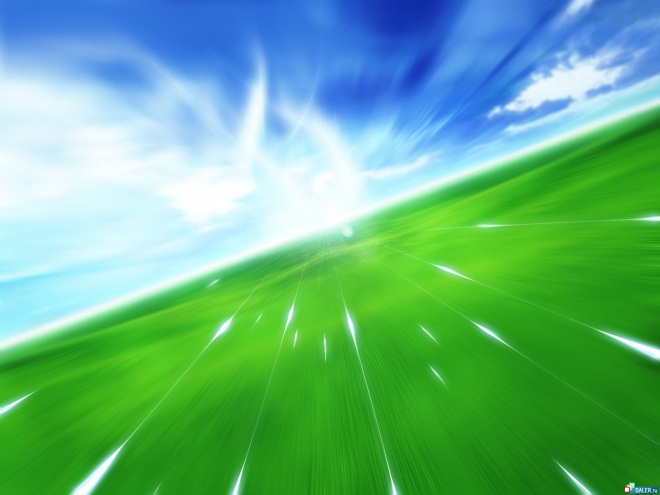 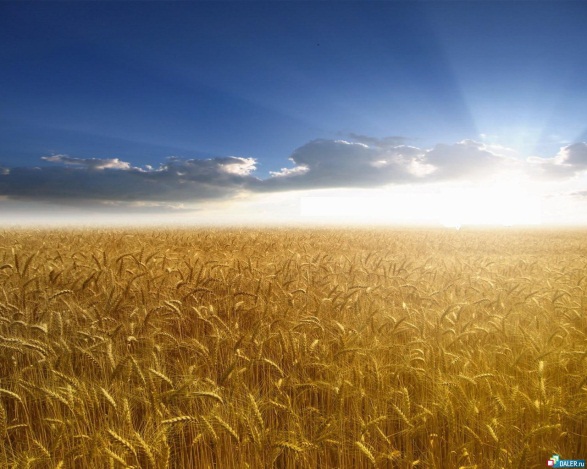 Результат от инноваций
Cisco Expo
Система распределённых вычислений Ridewww.ridehq.net
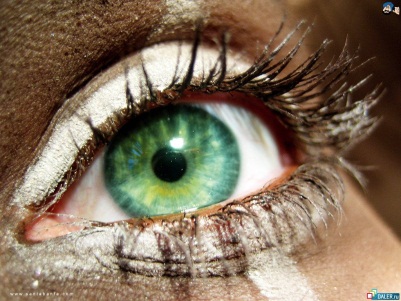 Москва 2010